FERS
Federal Employees Retirement System
Overview
“to DREAM of retirement is good, to plan for retirement is better!”
Agenda
Retirement Systems
Leave and Earnings Statements(LES)
Electronic Official Personnel File (eOPF)
Standard Form 50 (SF-50)
Types of Retirement
Civilian Deposits / Redeposits
Military Deposits
Unused Sick Leave 
Annuity Computation
Retirement Application Forms
Survivor Annuity Election
FEHB
FEGLI
FEDVIP/FSA/FLTCIP
TSP
Estimates & Retirement Process
Retirement systems
FERS
FERS is a 3-tiered retirement system
FERS annuity (pension) is the smallest component
TSP is expected to make up the largest portion of your total retirement
(Possible FERS Annuity Supplement up to age of 62)
Earnings and Leave Statement
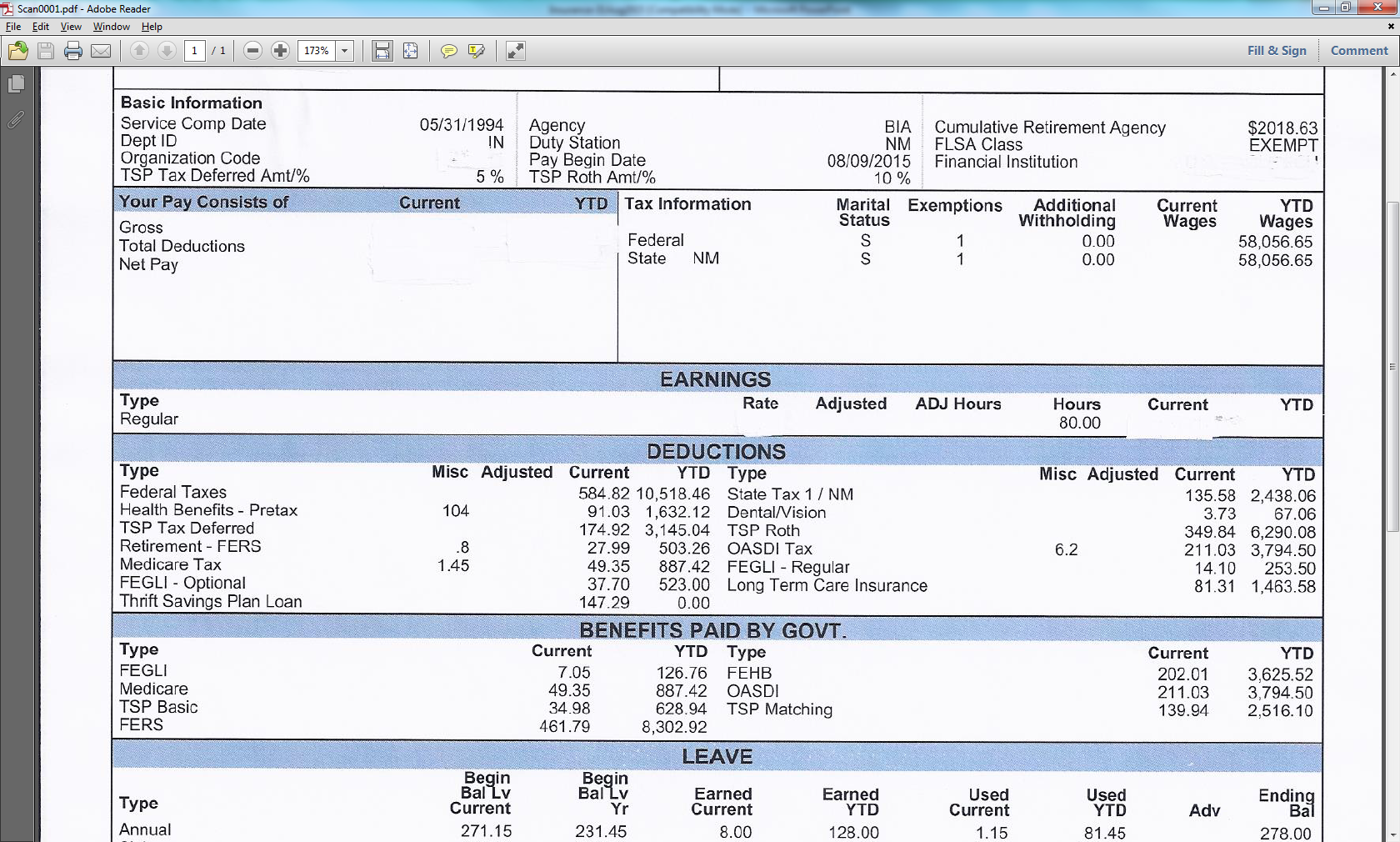 EOPF
Electronic Official Personnel File
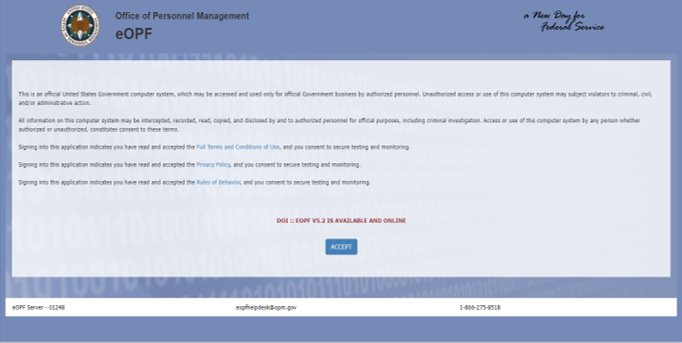 eOPF Website: https://eopf.opm.gov/doi/
EOPF
Electronic Official Personnel File
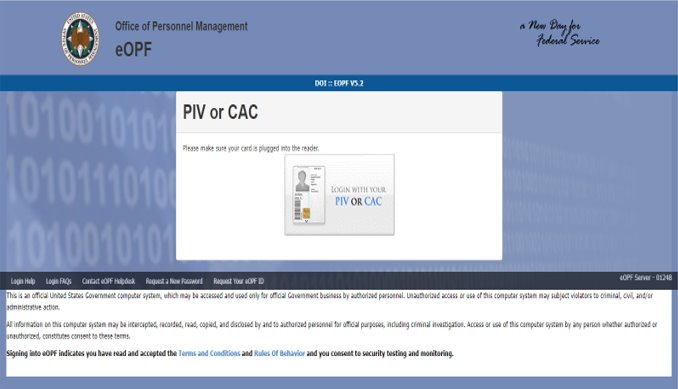 eOPF Website: https://eopf.opm.gov/doi/
Standard Form 50 (SF 50)
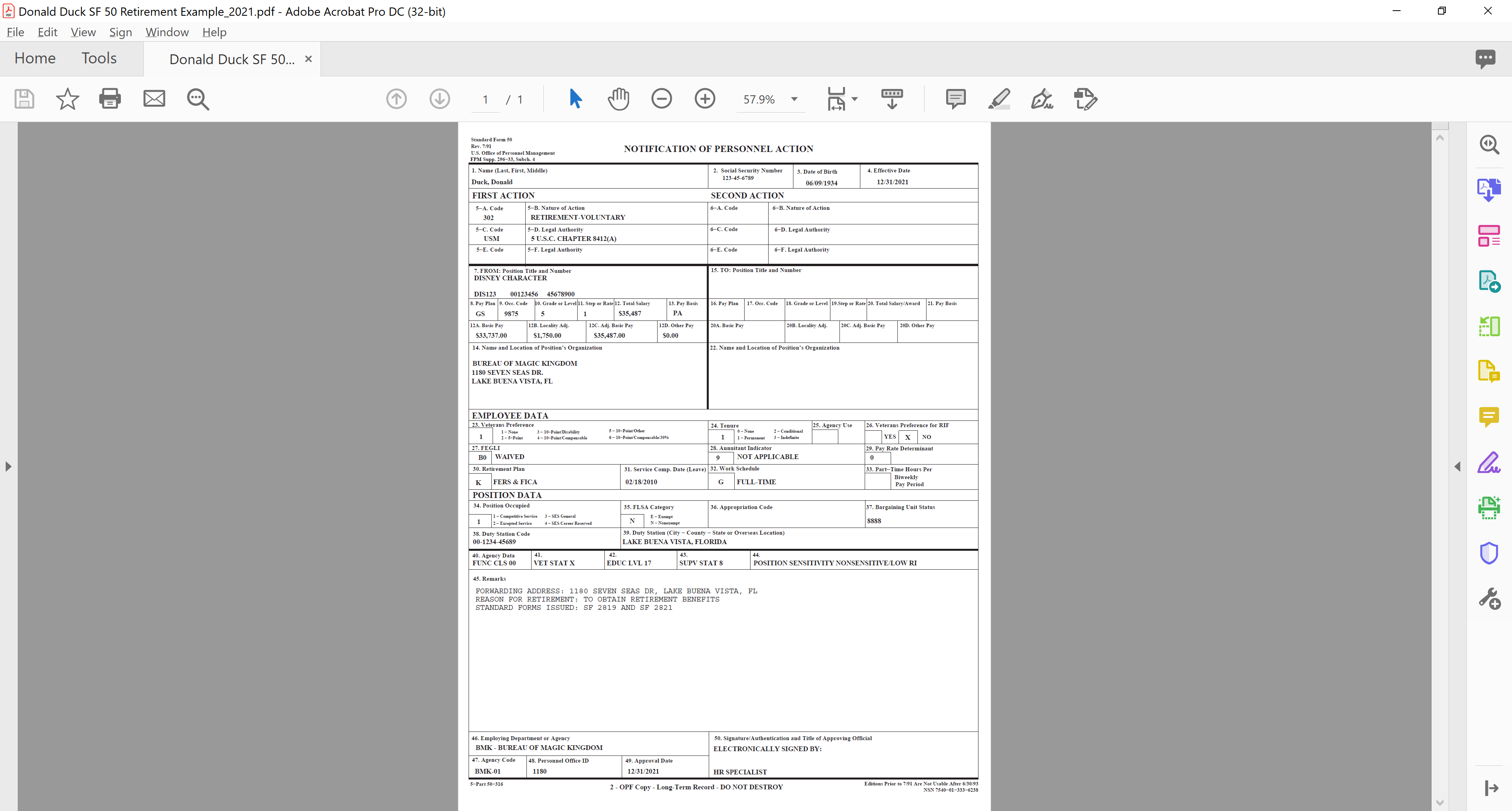 retirements
General eligibility
Have at least 5 years of creditable civilian service with the Federal government
Meet Minimum Retirement Age (MRA)
Must separate from a position subject to FERS coverage
RSCD
Retirement Service Computation Date
Used to determine retirement eligibility and to calculate retirement  annuity (Pension)
May not be the same as your Leave SCD (SCD that appears on  your SF 50 & LES)
Not all service that is creditable for leave is creditable for  retirement
School year employees will receive full credit during summer months so long as their leave without pay (LWOP) does not exceed 6 months of non-pay in a calendar year.  LWOP in excess of 6 months in a calendar year, will impact your RSCD.
Minimum retirement age
Types of retirement
Optional Retirement
Deferred Retirement
Disability Retirement
Optional retirement
Also Referred as a Voluntary Retirement
Minimum Retirement Age (MRA) with 30 years service
60 years of age with 20 years service
62 years of age with 5 years service

MRA with at least 10 years but not more than 30 years service:
5% reduction for each year under age 62 (permanent  reduction)
NOT entitled to an annuity supplement
Annuity accrues on the first day of the following month of your retirement
MRA+10
Postponing Retirement Benefits
You can reduce or eliminate the 5% age reduction by postponing the commencing date of your MRA+10
FEHB and FEGLI coverage may be reinstated prospectively if at time of separation you were eligible to continue coverage into retirement
Sick leave is creditable in the computation of the annuity
Must elect to have annuity commence on any day after the first day of any month following separation up to and including the second day before turning age 62
Deferred retirement
Leaving Federal Service Before Eligible for Immediate Annuity
Receive a deferred annuity at age 62 with at least 5 years service or at MRA with at least 10 years of service (5% age reduction) IF:
You are not eligible for an immediate annuity within 1 month of  separation
You meet the minimum 5 years of creditable civilian service  requirement at the time of separation
You do not take a refund of your retirement deductions after  separating from Federal service
FEHB and FEGLI will NOT be reinstated at the time your annuity  commences. Application is sent directly to OPM
NOTE: FERS annuity supplement is NOT payable
Disability retirement
Disability – Unable to render useful and efficient service because of disease or injury
Must be in a position covered by FERS
Minimum of 18 months creditable civilian service
Medical condition is expected to continue for at least 1 year.
Disability annuity amount
If under age 62 at separation:

First 12 Months:
60% x high 3 salary – 100% of Social Security Benefits

After 12 Months:
40% x high 3 salary – 60% of Social Security Benefits

Disability annuity is recomputed at age 62 to an amount that represents the annuity you would have received if you had continued working until the day before your 62nd birthday and then retired under non-disability provisions
Disability annuity amount
You will receive an “earned annuity” based upon the general FERS computation formula as opposed to disability calculation if:
You are 62 years old or older
Meet the age and service requirements for regular, unreduced  immediate retirement (MRA with 30 years, age 60 with 20 years)
Disability retirement
Not eligible for a FERS annuity supplement
Required to apply for Social Security Benefits
Submit all forms for regular retirement
Plus:
SF 3112A – Applicant’s Statement of Disability
SF 3112B – Supervisor’s Statement
SF 3112C – Physician’s Statement
SF 3112D – Agency Certification of Reassignment and Accommodation Efforts
FedMER Eligibility Statement or proof that applied for Social Security Disability
Medical Records that support your claim
Most Recent Appraisal
Current Job Description
Civilian deposit / redeposit
Deposit service
Retirement Was Not Withheld
Any period of potentially creditable service during which retirement deductions are not withheld:

Generally, non-career time such as temporary or indefinite service
Also known as non-deduction service

Service that is now considered Federal employment, due to a change in the law that allows credit for retirement annuity  computation purposes (Peace Corps, VISTA)
Deposit service
Non-Deduction Service prior to 01/01/1989
Deposit Made
Deposit Not Made
Credit for eligibility (RSCD) and Annuity Computation
No Credit for eligibility (RSCD) or Annuity Computation
Deposit service
Non-Deduction Service on or after 01/01/1989
Deposit NOT Allowed
No Credit for Eligibility or Annuity Computation
redeposit service
What is Redeposit Service?
A sum of money paid into the Retirement System by an employee or survivor to cover a period of service during which deductions were withheld but later refunded.
Cost is the amount of refund plus interest
redeposit service
Refunded FERS Service
Redeposit Made
Redeposit Not Made
Credit for eligibility (RSCD) and Annuity Computation
Credit for eligibility (RSCD) and No Credit in Annuity Computation
Military Deposits
Military Buyback / Post 56
Military Deposits
Title 10 Service – called to service by the President (Active Duty  or Reserve Time)
Title 32 Service – service under the State (Service Schools, NCO  and Officer Courses usually fall under Title 32). Not creditable  unless under USERRA Law
Must be Honorable
DD 214 with character of service
Military Orders MUST be accompanied by statement of  service which reflects character of service and time lost
Military Deposits
In Receipt of Military Retired Pay
Based on Non – Combat  Disability or Length of  Service
Based on Combat Disability  or Chapter 1223, Title 10  (Reserves)
No Credit unless military  retired pay is waived &  deposit is paid
Must pay to receive credit for Eligibility (RSCD) & annuity computation
Military Deposits
Military Service on/after 01/01/1957
Must pay to receive credit for  eligibility (RSCD) & annuity computation
Amount of Deposit:
3% of basic pay earned + interest (2 years interest free)  (Interest will vary)
Paying Military deposits
Military deposits MUST be paid in full prior to separation
Complete RI 20-97, Estimated Earnings During Military Service, and  send to the appropriate military finance center. Include copies of all your DD 214s with character of  service.
Upon receipt of estimated earnings (ensure dates are correct) forward to your Benefits Specialist. Your Benefits Specialist will calculate an estimate of the deposit owed and retirement estimates with and without the military service.
IBC will issue a paid in full letter once last payment is received. Provide a copy to Benefits Specialist to be added to EOPF. 
More Information is available at https://www.opm.gov/retirement-services/fers-information/service-credit/#military
Unused leave
Unused sick leave
Must retire on an immediate annuity or postponed annuity
Added to length of service for computation purposes only
Additional time computes on the basis of a 2087-hour work year
sick leave chart
example
Computing Total Service with Unused Sick Leave
TOTAL SERVICE

   2024-12-31 (DOR)
-  1992-03-12 (RSCD)
       
        32-09-19
+ 00-06-16
Unused Sick Leave
1136 hours = 6 m 16 d
32-15-35 =
33-04-05
High-3 average salary
Weighted average of highest 3 years of basic pay (including locality pay / local market supplement)
Must be 3 consecutive years and is usually the last 3 years
Is the highest salary, not the highest grade
Normally, the beginning date of the 3-year period is determined by subtracting 3 years from the date of retirement
School Year and Short-Term Contracts:
 MDR x # Paid Days= Annual Salary + Short Term contracts worked after School Year = Higher Annual Salary
PH Rate x Hours Per Day x Paid Days = Annual Salary + Short Term contracts worked after School Year = Higher Annual Salary
Annuity computation
Formula for Computing Annuity for Voluntary Retirement
High-3 avg salary X 1.0% X years and months of service
High-3 avg salary X 1.1% X years and months of service, IF you retire at or after age 62 with 20 + years of service
Annuity computation
Example:
20 years service, age 60 = 20% of high-3 average salary
$50,000 high-3 x 20% = $10,000 annual annuity ($833/month)

Work 2 more years and receive 1.1%
22 years service, age 62 = 24.2% of high-3 average salary
$50,000 high-3 x 24.2% = $12,100 annual annuity ($1,008/month)
Fers annuity supplement
An estimated amount of Social Security benefits earned during FERS service
Benefits paid until age 62 to certain FERS employee who retire before age 62 and are entitled to an immediate annuity
Must have at least 1 calendar year of FERS service

Not eligible for supplement:
Disability retiree
MRA+10
Deferred
Retiring at age 62 or older
CSRS
Fers annuity supplement
Supplement is tested for earnings above the Social Security exempt amount ($22,320 for 2024)
Earnings include wages and self-employment income
Income from severance pay (including VSIP), pensions, savings and investments are NOT subject to the earnings test
Annuity supplement will be offset by $1 for every $2 over this amount
Best Date to retire
As a FERS Title 25 contract education employee, the best day to retire is the last day of your contract, so that you do not break the contract.  Your annuity will commence the first day of the month following your retirement date. 

As a FERS Title 5 employee the best day to retire is the last day of the month you plan to retire. Your annuity will commence the first day of the month following your retirement date.
Retirement forms
Request retirement application packet from your servicing Benefits Specialist

SF 3107 Application for Immediate Retirement
SF 3107 Schedule A, B, C
SF 3107-1 Certified Summary of Federal Service
SF 3107-2 Spousal Consent for Survivor Election
SF 2818 Continuation of Life Insurance Coverage
W-4P and State Tax withholding forms
Copy of marriage certificate, if married
SF 2823 Designation of Beneficiary (FEGLI), optional
SF 3102 Designation of Beneficiary (CSRS/FERS), optional
Reductions & Deductions
Reductions:
Age Reduction (MRA+10)
Election of Survivor Benefits
Part-time Proration
Deductions:
Health Insurance
Life Insurance
Taxes
Federal Employee Dental and Vision Program (FEDVIP)
Federal Long Term Care Insurance Program (FLTCIP)
Survivor elections
An election MUST be made. If you are single
And not leaving a survivor annuity
 please initial block 3
Survivor benefit
Cost / Reduction
Full/Max (50%) = 10% of annuity
Partial    (25%) =   5% of annuity
Example: Maximum (50%) Elected
Basic Annuity       = $12,000
$12,000 X 10%    = -   1,200 yearly cost
After Reduction    = $10,800 yearly annuity 
Survivor will receive 50% of annuity = $6,000
Example: Partial (25%) Elected
Basic Annuity       = $12,000
$12,000 X 05%    = -      600 yearly cost
After Reduction    = $11,400 yearly annuity 
Survivor will receive 25% of annuity = $3,000
Survivor benefit payments
The survivor benefit is payable for life unless the survivor remarries before the age of 55
Benefits will be restored if the remarriage terminated in death, annulment or divorce
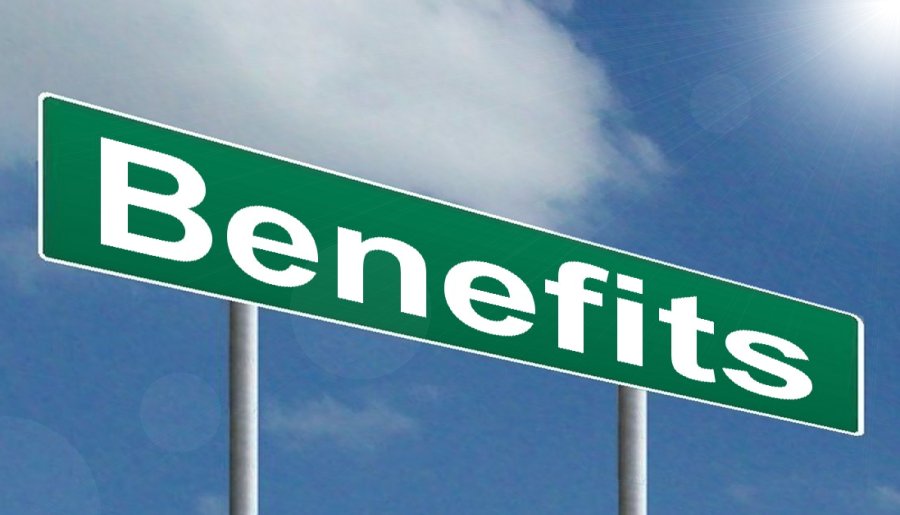 beneficiary
Beneficiary Forms:
SF 2823 (FEGLI)
SF 3102 (FERS)
Order of Precedence:
Court Order
Designation of Beneficiary
Widow or Widower
Children (and/or descendants  of deceased children)
Parents
Executor or Administrator of  Estate
Next of Kin
TSP Beneficiary Designation:
www.tsp.gov (My Account)
ThriftLine: 1-877-968-3778
Email at thriftline@tsp.gov
cola
Cost of Living Adjustments
Effective 1 Dec each year
Payable in Jan (1/12th of COLA for each month)
Must be 62 or older to receive
Disability annuitants and survivors receive COLA at any age
FEHB
Federal Employees Health Benefits
Self Only
Self & Family
Self Plus One
Additional Information:
https://www.opm.gov/healthcare-insurance/healthcare/
OPM Telephone: 1-888-767-6738
FEHB
To take FEHB into retirement you MUST:
Retire on an immediate annuity
Be insured on the date of retirement
Be covered for the 5 years of service prior to retirement or since your FIRST opportunity to enroll

Coverage as a family member under FEHB or TRICARE counts toward the 5-year requirement (employee must be enrolled in FEHB prior to retirement)
FEHB
Cost of FEHB is the same for retirees and active employees  except that premiums are paid on a monthly vs bi-weekly basis
Same Open Season and Qualifying Life Event (QLE) opportunities as active employees
Same FEHB plans available
Once you cancel FEHB in retirement, you can never re-enroll
Retirement is not a QLE for changing your FEHB enrollment
At age 65, enrollment in Medicare is optional, however, if enrolled  in Medicare it becomes your primary and FEHB becomes  secondary
FEHB
Retirees can suspend FEHB for TRICARE, Medicaid (or similar state sponsored program) or Medicare Advantage (Medicare Part C) and return to FEHB coverage during Open Season or immediately upon involuntarily losing non-FEHB coverage
Retirees DO NOT participate in Premium Conversion
Your spouse is eligible to continue FEHB coverage after your death only if you have them covered and you elect to provide a survivor benefit at retirement
medicare
Part A (Hospitalization) – No Cost
Enroll at age 65
Enrollment is automatic at age 65 if you are receiving Social  Security Benefits
Part B (Medical) – Monthly premium based on yearly adjusted gross income
Part C – A plan offered by a private company
Part D (Drug) – Monthly premium
https://www.medicare.gov/
Phone 1-800-633-4227
fegli
Federal Employees’ Group Life Insurance
Additional Information:
https://www.opm.gov/healthcare-insurance/life-insurance/

OPM Telephone: 1-888-767-6738
fegli
Continuation into Retirement
Retire on an immediate annuity
Insured on the date of retirement
Enrolled in each Option and Multiple for the 5 years of service  prior to retirement OR since your FIRST opportunity to enroll
Election Form: SF 2818 – Continuation of Life Insurance
fegli
Basic Life Insurance Options

Basic Insurance Amount (BIA) is your final annual salary rounded up, plus $2,000.
fegli
Basic Life Insurance Options:
AFTER AGE 65
OPTIONS
BEFORE AGE 65
75% reduction
BIA x 0.3467 (per $1,000)
NO COST
50% reduction
BIA x 1.0967 (per $1,000)
BIA x .75 (per $1,000)
BIA x 2.25 (per $1,000)
NO reduction
BIA x 2.5967 (per $1,000)
FEGLI EXAMPLE
Monthly Cost: $50,000 Basic Life Insurance
fegli
Basic Life Insurance Elections
fegli
Option A Standard Coverage ($10,000)
At age 65 coverage reduces by 2% per month for 37.5 months until it reaches $2,500
fegli
Option A Elections
fegli
Option B (1-5 Multiples of Pay)
Option B – Ex: Annual Salary $51,400 1x Multiple elected = $52,000
fegli
Option B Elections
Full Reduction: At age 65, no cost & coverage reduces by 2% per month for 50 months at which time coverage will end
No Reduction: Coverage and premiums will continue
fegli
Option C: Family Coverage (1-5 Multiples)
Spouse = $5,000 (1 x Multiple) / Each Child = $2,500 (1 x Multiple)
fegli
Option C Elections
Full Reduction: At age 65, no cost & coverage reduces by 2% per month for 50 months at which time coverage will end
No Reduction: Coverage and premiums will continue
fedvip
Federal Employees Dental & Vision Insurance Program
No five (5) year enrollment requirement
Can enroll during Open Season after you retire even if you were never enrolled
Can enroll in dental, vision or both
Mail:BENEFEDS–FEDVIPP.O. Box 797Greenland, NH 03840-0797
Phone:1-877-888-FEDS (1-877-888-3337)TTY: 1-877-889-5680
https://www.benefeds.gov/
fsa
Flexible Spending Accounts
Retirees are NOT eligible to continue FSA and CANNOT participate after retirement

Phone:
1-877-372-3337
TTY: 1-800-952-0450

Call Center Hours:
Monday – Friday
9 a.m. - 9 p.m.(ET)
Closed Saturday - Sunday and Federal holidays.

https://www.fsafeds.gov
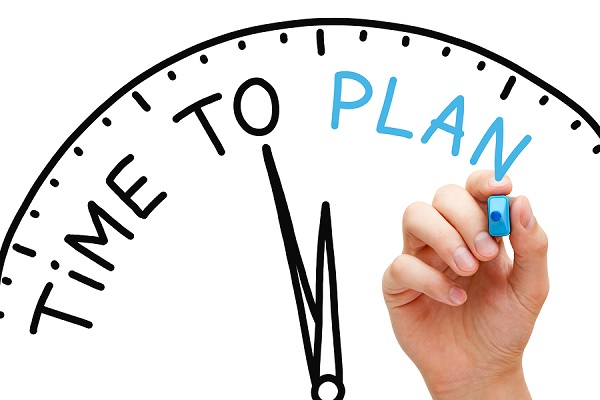 LTCI
Long Term Care Insurance
Phone:
1-800-582-3337
TTY: 1-800-843-3557

Call Center Hours:
Monday - Friday
8 a.m. - 6 p.m. (ET)
Closed Saturday - Sunday and Federal holidays

https://www.ltcfeds.gov
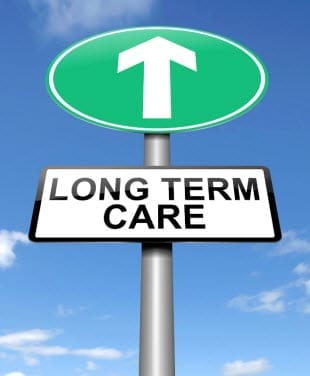 tsp
Thrift Savings Plan
Thriftline: 1-877-968-3778

Email: thriftline@tsp.gov
Savings
Monday through Friday
7:00 a.m. – 9:00 p.m. ET
Thrift
Plan
https://www.tsp.gov
tsp
Automatic cash out (accounts less than $200)
Leave money in the TSP
Partial distribution of a specified amount
Total distribution
Annuity Purchase
Installments (automatic withdrawals)
https://www.tsp.gov/withdrawals-in-retirement/ 
To request a withdrawal or distribution log in to My Account or contact the ThriftLine at 877-968-3778
Retirement planning
Steps to retire
Request a retirement estimate
Retirement application forms are included for estimate dates within one year
Review estimate and write down questions
Schedule a consultation
Virtual or in-person (must have appointment)
Bring estimate packet and questions
Social Security and TSP statements optional
Complete application forms if not done during consultation
Forms can be signed electronically or in ink
No errors, white-outs, cross-outs, etc.
Submit completed forms to Benefits Specialist by email or mail 3-4 months in advance of retirement date
Retirement estimates
Request your retirement estimate 5 years prior to your retirement eligibility date
Can request updated retirement estimate every 3 years
Retirement estimates include:
Verification of military service & civilian service documented in your electronic Official Personnel Folder (eOPF)
Calculation of amount of civilian deposit and/or redeposit
Impact of unpaid civilian deposit/redeposit & military deposit on your retirement annuity
Confirmation of your current FEHB & FEGLI enrollment & your  eligibility to continue these into retirement
Preparing for retirement
To determine how prepared you are for retirement, ask yourself the following questions:
Do I know when I am eligible to retire?
What amount am I expecting per month in retirement?
How much per paycheck am I putting into my retirement fund?
Am I participating in TSP to supplement my retirement fund?
How much can I get from Social Security at age 62?
My full retirement age with Social Security is_____?
Retirement timeline
3-5 years prior to retirement:
Contact your Benefits Specialist for a retirement estimate and retirement information
Call or email your Benefits Specialist with questions on retirement estimate/schedule a retirement consult

120-180 days prior to retirement:
Complete the retirement forms 
Call or email your Benefits Specialist for assistance with the retirement forms

90-120 days prior to retirement:
Submit your retirement forms
Maintain a personal copy for your records
Benefits Specialist verifies application is complete and error free and sends out retirement receipt, final exit clearance form, OPM Retirement Quick Guide, etc.
Incomplete or late applications may delay processing of your application and receipt of first retirement payment from OPM
Retirement Process
Changing or Withdrawing
Your request to change your date of retirement or to withdraw your  retirement application must be in writing AND
Must be  signed and dated
May be emailed or faxed to your Benefits Specialist
Submit request to your Benefits Specialist as soon as you have decided. No later than midnight of date of retirement.
Changing or withdrawing your retirement MAY cause problems with your paycheck
Process after retirement
2 – 4 Weeks after retirement:
Final paycheck is received
Lump sum annual / summer proration is  paid
Approximately 4 – 6 weeks after retirement:
Receive 1st Interim payment (approximately 75%-80%)
Receive letter from OPM with Civil Service Annuitant (CSA) number
Be prepared for interim pay status to last 6 months
No FERS Supplement while in interim pay 
Can begin TSP withdrawal process 30 days after retirement
Contact Benefits Specialist if TSP shows you as active
Contact Information
Retirement Benefits Inquiries Contact:
Email: Bie-benefits@bia.gov
Connect With Us
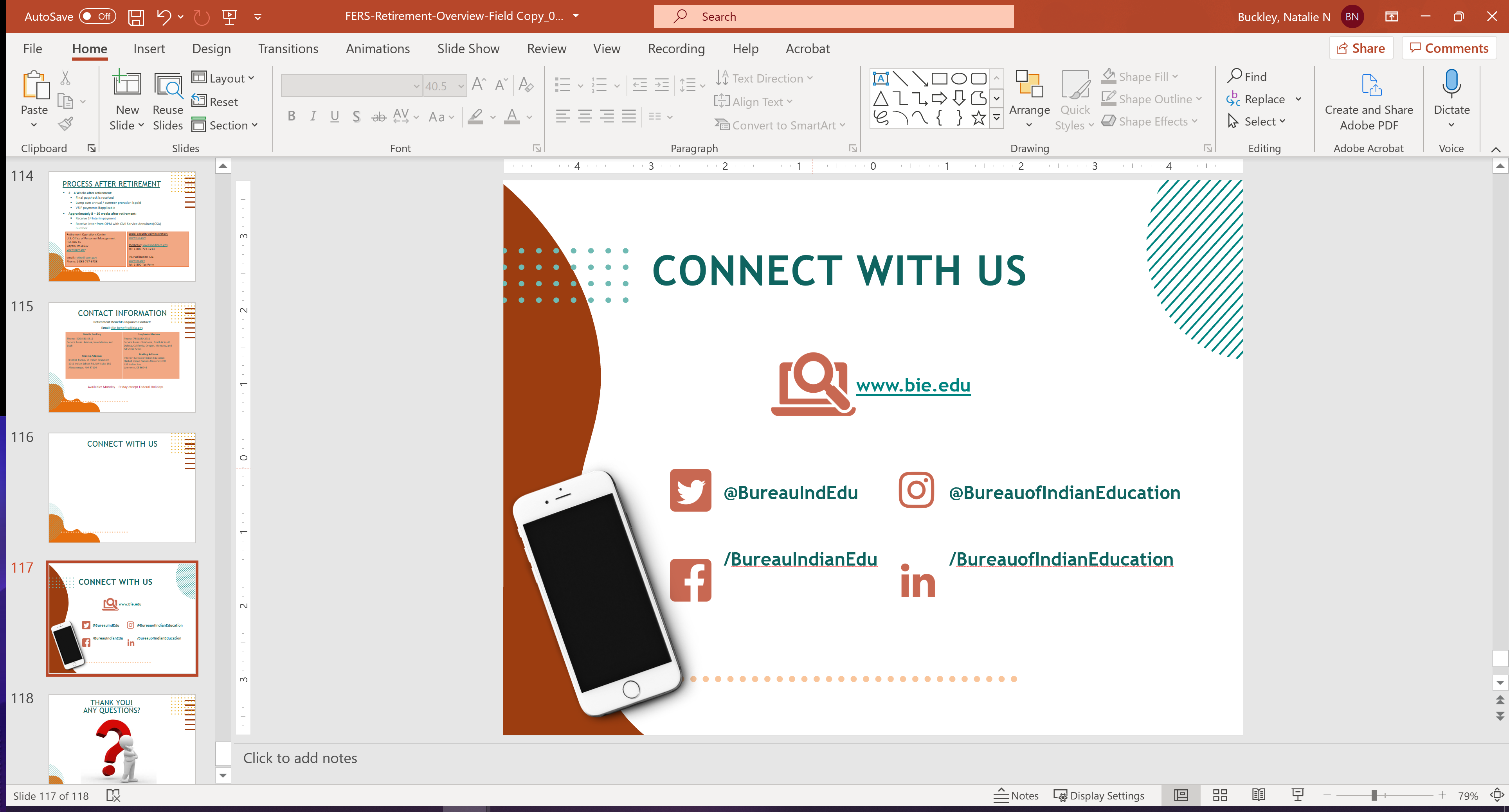 Thank you!Any questions?
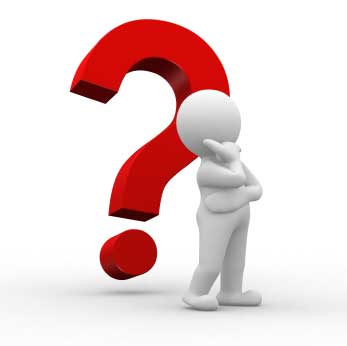